Муниципальное казенное дошкольное образовательное учреждение«Детский сад №36»МАСТЕР – КЛАСС«ДЕКОРАТИАНЫЙ СОСУД ИЗ СТЕКЛЯННОЙ БАНКИ»
Выполнил:
Воспитатель подготовительной группы
Пыльнова Д.К.


Октябрь, 2017 г.
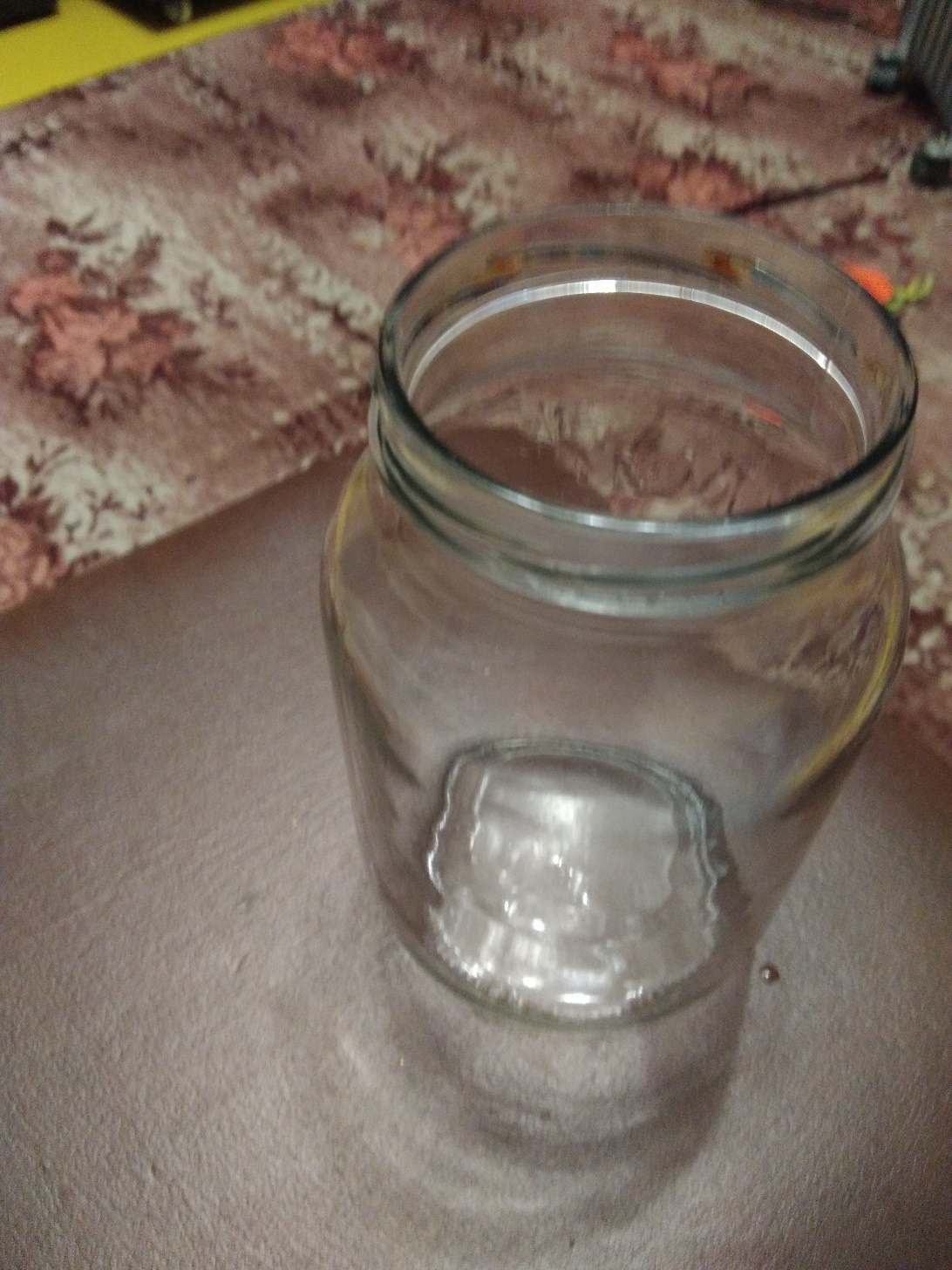 Шаг 1.
Берем стеклянную банку.
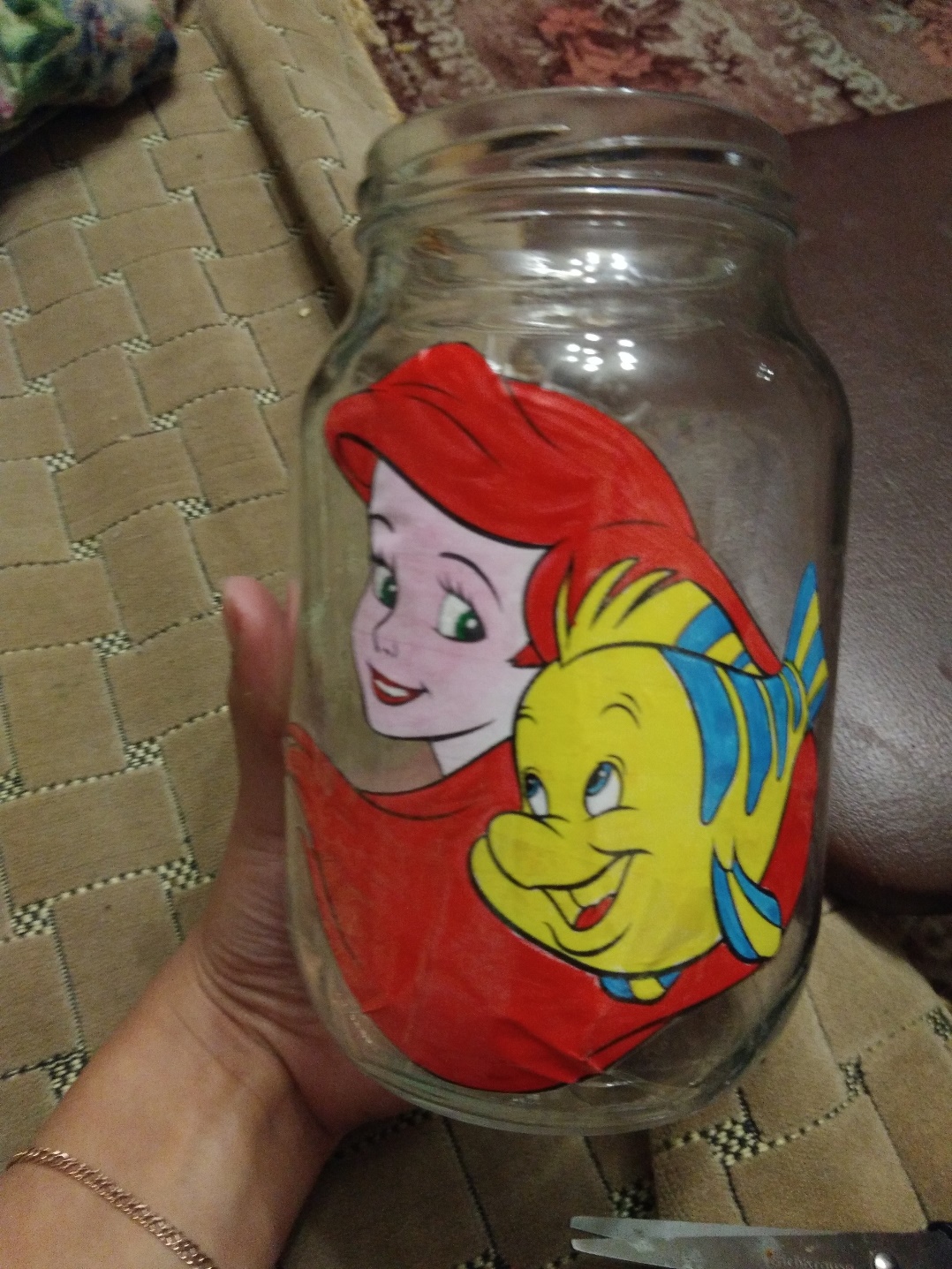 Шаг 2.
Рисуем акриловыми красками героев мультфильма «Русалочка» (Ариэль, Флаундер, Себастьян), ракушек, рыбок.
Шаг 3.
Наклеиваем изображения на стеклянную банку.
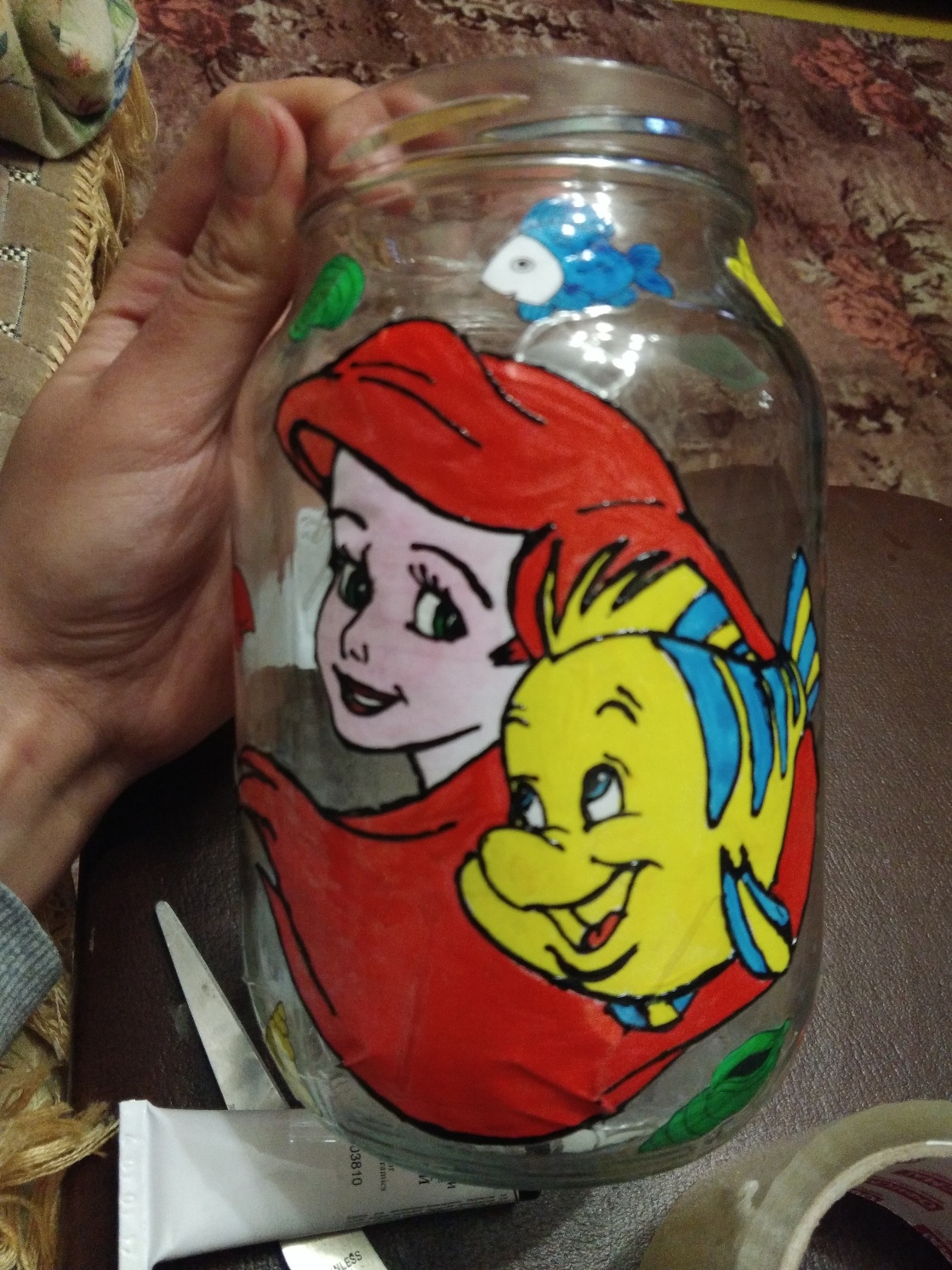 Шаг 4.
Рисуем контур с помощью витражных красок по стеклу.
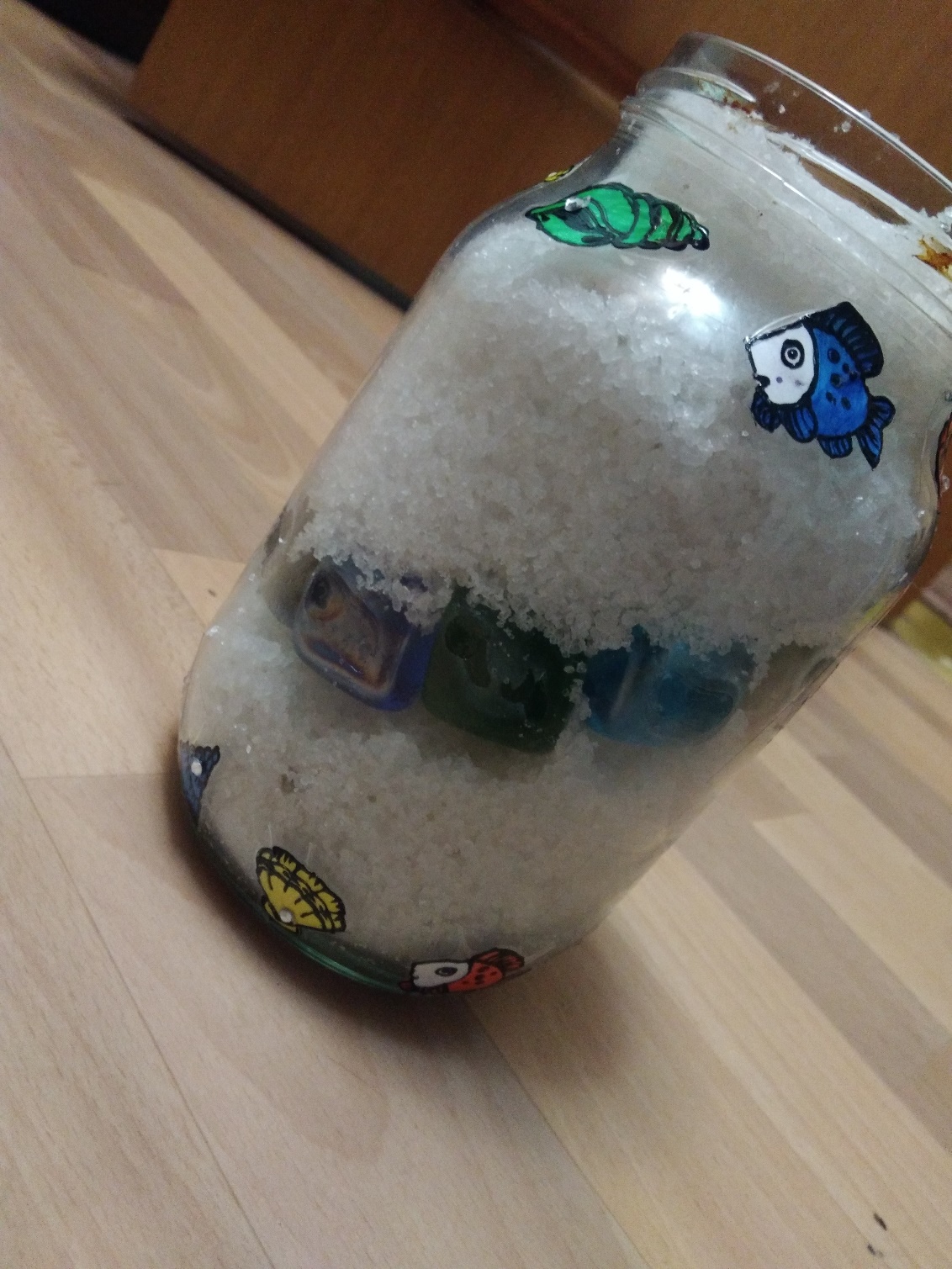 Шаг 5.
Приклеиваем декоративные камни с помощью клея «Момент» (с внутренней стороны стеклянной банки).
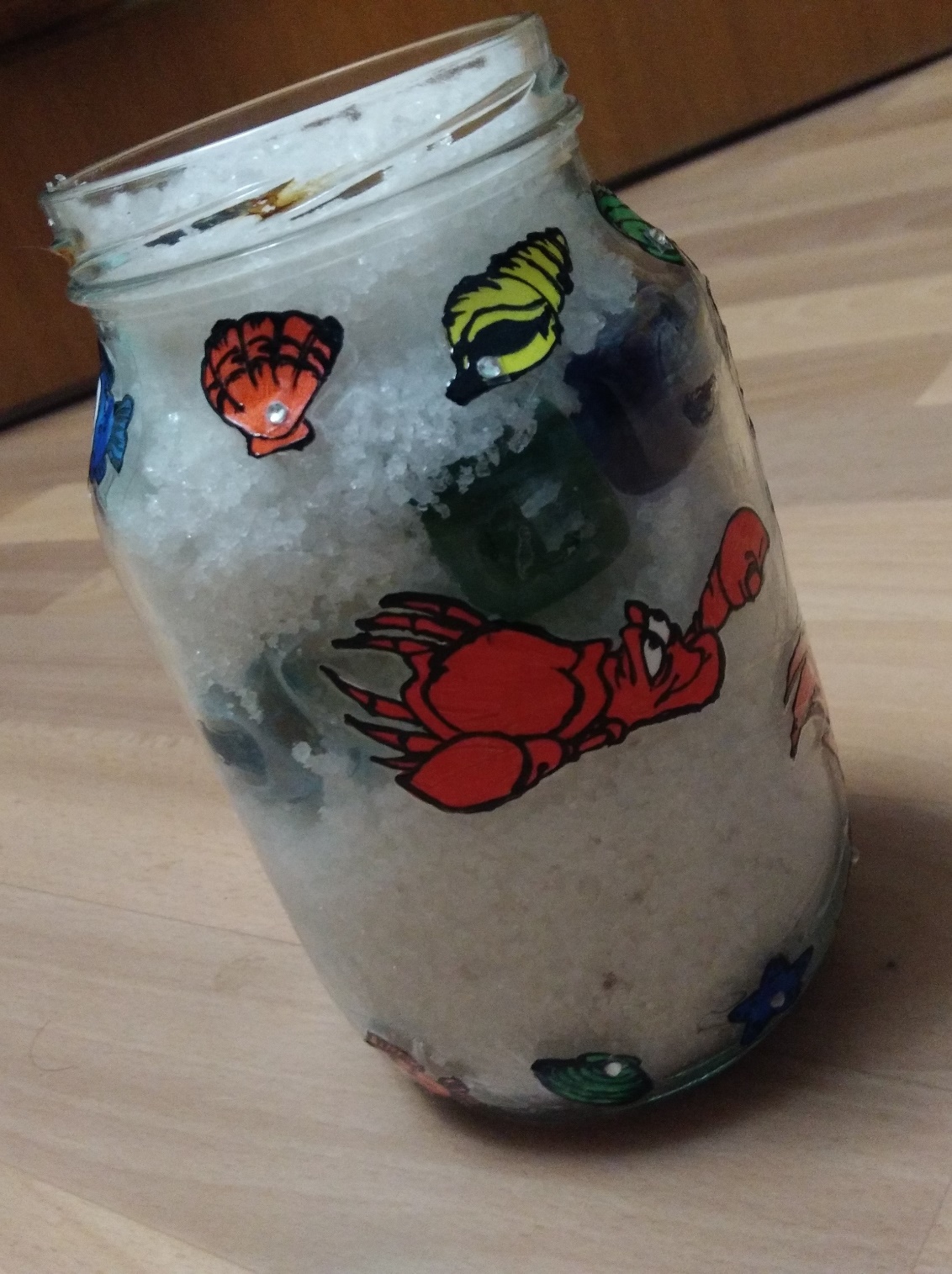 Шаг 6.
Насыпаем в стеклянную банку морскую соль.
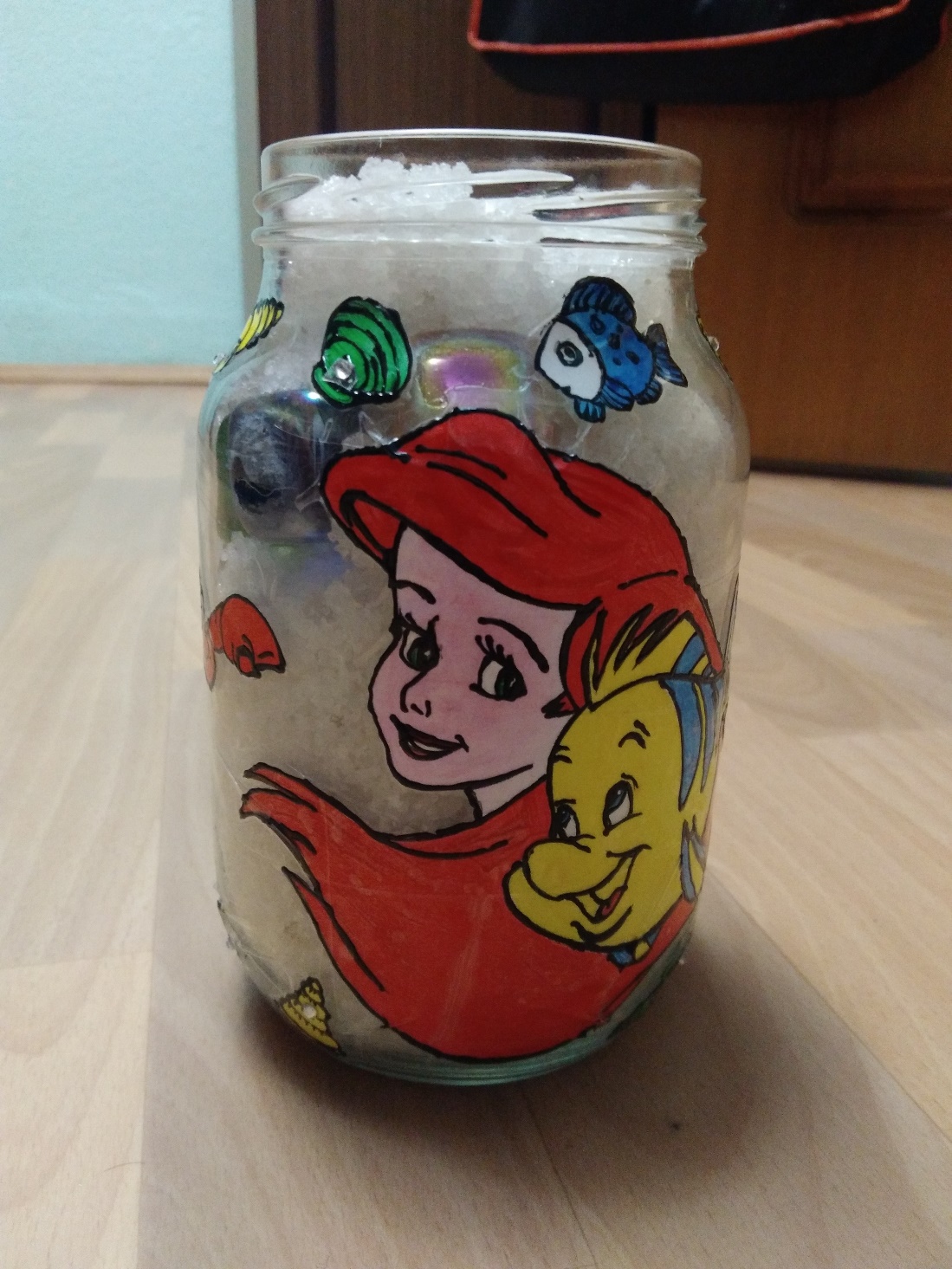 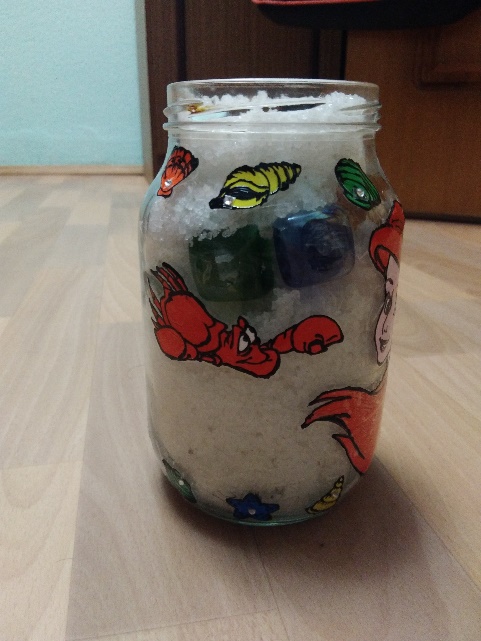 Наш декоративный стеклянный сосуд готов!

Применение:
Служит не только для украшения группы детского сада, но и для хранения морской соли, как средства развития художественных способностей детей дошкольного возраста.